PEER RELATIONSHIPS
PEERS
People of similar age who share similar interests
PLATONIC FRIENDSHIP
A friendship with a member of the opposite gender in which there is affection but the two are not considered a couple
TRUE FRIENDSHIPS HAVE SEVERAL COMMON ATTRIBUTES:
Similar values, interests, beliefs on basic issues
Open and honest communication
Sharing of joys, disappointments, dreams, and concerns
Mutual respect, caring, and support
Concern about each other’s safety and well-being
CLIQUE

A small circle of friends, usually with similar backgrounds or tastes, who exclude people viewed as outsiders
stereotype
An exaggerated and oversimplified belief about an entire group of people
HOW TO STRENGTHEN A HEALTHY FRIENDSHIP?
Be loyal

Encourage each other

Respect each other
PEER PRESSURE
The influence that people your age may have on you
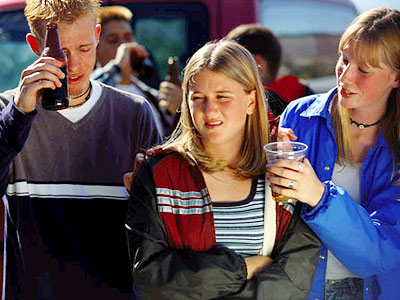 NEGATIVE PEER PRESSURE
HARASSMENT-
Persistently annoying others

MANIPULATION-
An indirect, dishonest way to control or influence others
COMMON METHODS OF MANIPULATION:
Mocking or teasing another person
Using “guilt trips” to get desired results
Bargaining- offering to make a deal to get what one wants
Using flattery or praise to influence another person
Bribing- promising money or favors if the person will do what is asked
Making threats- promising violence or some other negative consequence if the person does not do what is asked
Using blackmail- threatening to reveal some embarrassing or damaging information if the person does not do what is asked
ASSERTIVE
Standing up for your rights in a firm but positive way
REFUSAL SKILLS
Techniques and strategies that help you say no effectively when faced with something that you don’t want to do or that goes against your values
1-  State your position

2-  Suggest alternatives

3-  Stand your ground
PASSIVE-
A tendency to give up, give in, or back down without standing up for their own rights and needs
AGGRESSIVE-
Overly forceful, pushy, hostile, or otherwise attacking in their approach
DATING
Infatuation-
Exaggerated feelings of passion for another person


Affection-
A feeling of fondness for someone
AVOID RISKY DATING SITUATIONS:
Avoid places where alcohol and drugs are present

Avoid being alone with a date at home or in an isolated place
CURFEW
A set time at which you must be home at night